Blocks
D ::=  var I = E  |  D1 ; D2  
      |  class I = T  |  module I = D  |  import L  
      |  begin D1 in D2 end

T ::=  int  |  struct D end  |  array[E] of T  |  L  
      |  begin D in T end
1
Using blocks to achieve the effect of private variables
class Entry = struct 
                                  var idnum = -1;
                                  var balance = 0
                       end;

class DB(size) = 
            struct
                    begin var howmany = 0
                               var table = new array[size] of Entry
                    in 
                          proc find(i){ ...table[i].balance()... }
                          proc update(i,...){ ...table[i] ... howmany ... }
                    end 
            end;
2
Subclasses and method override
Method override
A subclass can define a method with the same name and signature as a method in the superclass
When the method is called on an object of the subclass, the subclass’ method gets called

Method override is implemented as a form of dynamic scoping in object-oriented languages
3
Examples in Java
class Point {
    int x;  int y;
  
    Point(int initx, int inity) {
        x = initx;  y = inity
    }
    void paint() {
        System.paintPixel(x,y,255,255,255)
    }
    boolean equals(Point q) {
        return  x == q.x  &  y == q.y
    }
}
4
class ColoredPoint extends Point {
    int[] color;

    ColoredPoint(initx, inity, initr, initg, initb) {
        super(initx, inity);
        color = new int[3];
        color[0] = initr;  color[1] = initg;  color[2] = initb
    }
    void paint() {
        System.paintPixel(super.x, super.y, color[0], color[1], color[2])
    }
    boolean equals(ColoredPoint q) {
        return  super.equals(q)  &&  
                color[0] == q.color[0]  &&
                color[1] == q.color[1]  &&
                color[2] == q.color[2]
    }
}
Method override
??
5
Point a = new Point(0,0); 
ColoredPoint b = new Point(0,0, 255, 0, 100); 
ColoredPoint c = new Point(0,0, 255, 0, 0);

a.paint();  
b.paint();  

a.equals(b); 
b.equals(c);   
b.equals(a)
6
Structure of ColoredPoint
{ 
  int x; 
  int y;
  
  void paint() { ... }
  
  boolean equals(Point q) { ... }
  
  int[] color = ...;
  
  void paint() { ... }
  
  boolean equals(ColoredPoint q) { ... }
}
7
Adding struct extension in the language syntax
T ::=  int  |  struct D end  | ... |  T1 + T2
Example: 

var p = new (struct
                           var x = new int;
                           var y = new int;
             end       
           +
             struct
                    color = new int[3]
             end)

p.x = 0; 
p.color[1] = 255
8
Subclass example in our syntax
class Point = struct
                           var x = new int;
                           var y = new int;
                           proc paint() { ...x...y... }
                       end;

class Color = struct
                          var color = new int[3];
                          proc paint() { ... super.x ... super.y ... color ... }
      end;

class ColoredPoint = Point + Color;

var a = new Point;
var b = new ColoredPoint;
9
Storage layout
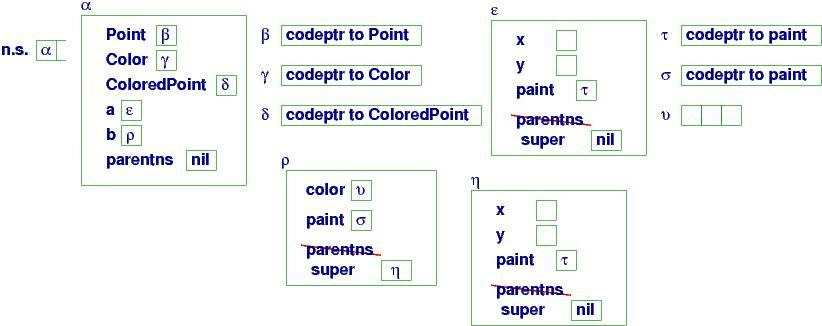 10
Calling b.paint()
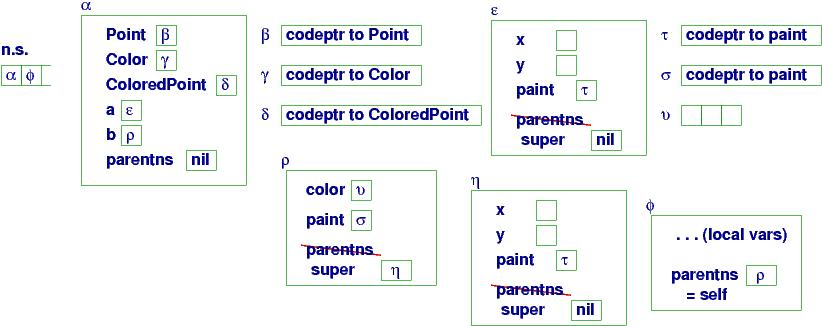 11
A pathological example
class ColoredPoint extends Point {
    int[] color;

    ColoredPoint(initx, inity, initr, initg, initb) {
        super(initx, inity);
        color = new int[3];
        color[0] = initr;  color[1] = initg;  color[2] = initb
    }

    boolean equals(Point q) {
        if (q instanceof ColoredPoint)
            { return hasSameCoordinates(q)  &&
                color[0] == q.color[0]  &&
                color[1] == q.color[1]  &&
                color[2] == q.color[2]
            }
        else { return false }
    }
}
class Point {
    int x;  int y;

    Point(int initx, int inity) { 
        x = initx;  y = inity
    }

    boolean equals(Point q) {
        return  x == q.x  &&  y == q.y
    }

    boolean hasSameCoordinates(Point q) {
        return equals(q)
    }
}
12